Муниципальное  бюджетное  образовательное  учреждение   дополнительного  образования  детей «Детский  этнокультурно – образовательный  центр  «Лылынг  союм»
Тема: Удивительное  в  образе
                      птицы
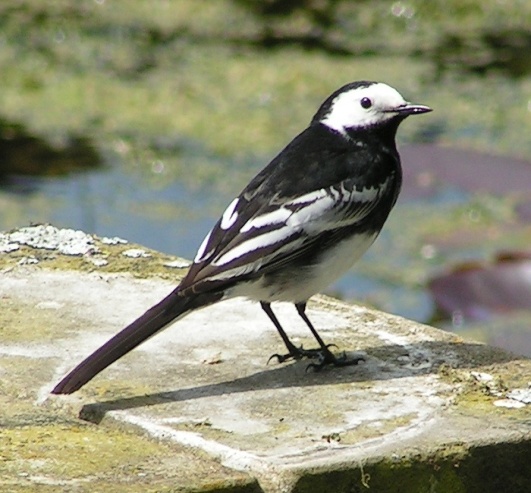 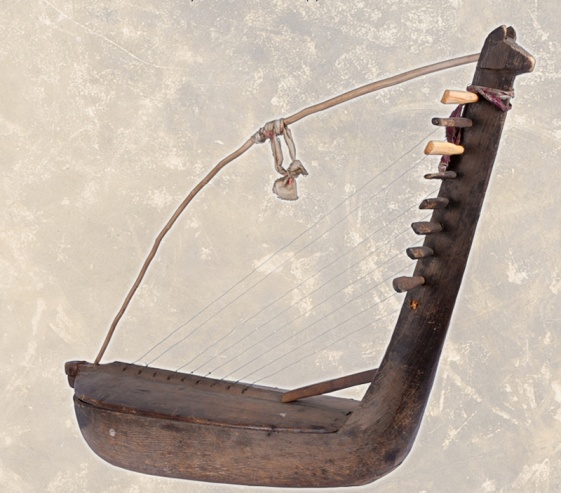 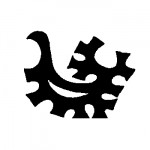 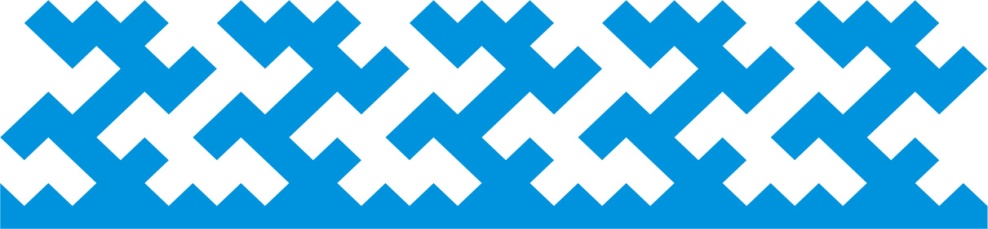 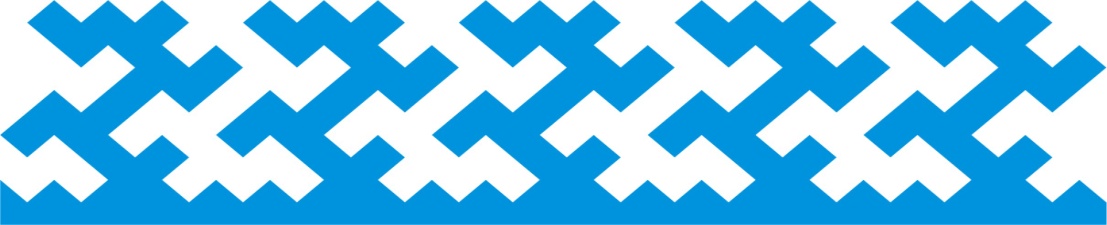 Удивительное  в  образе  птицы
Третий  лишний
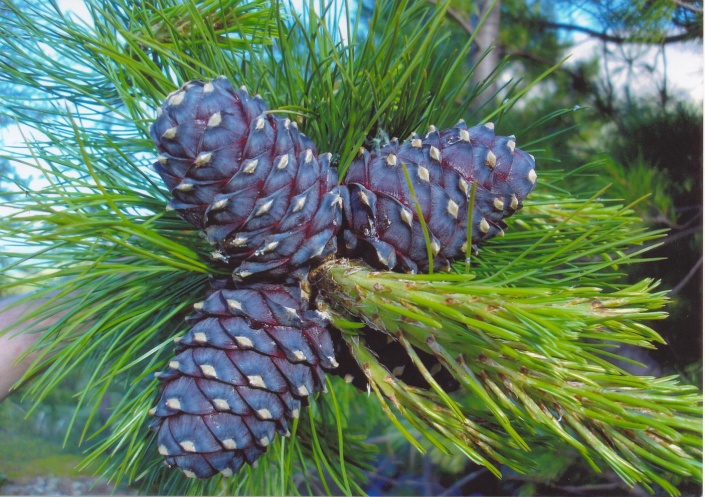 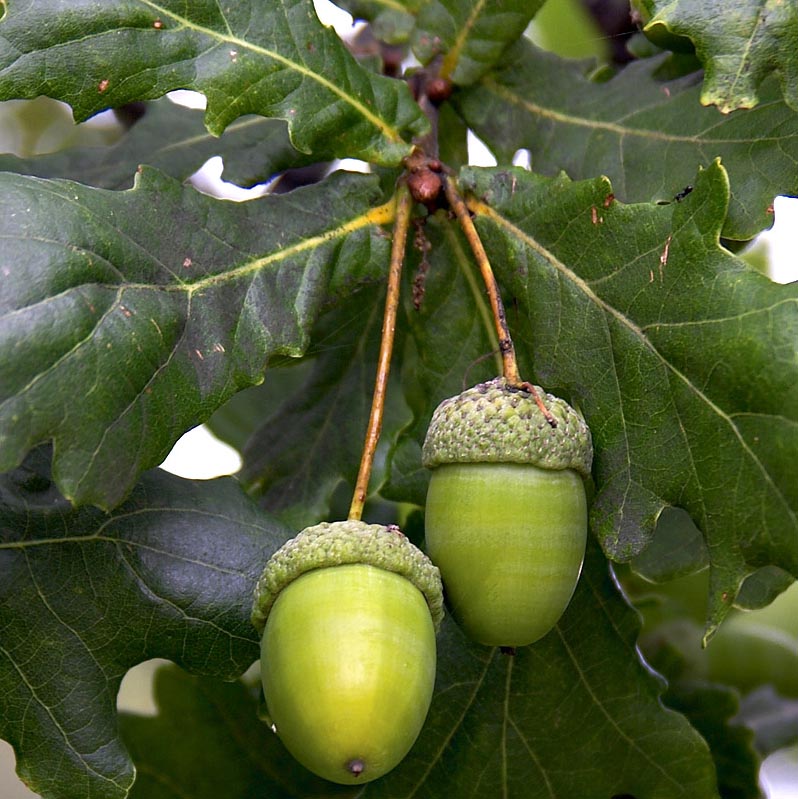 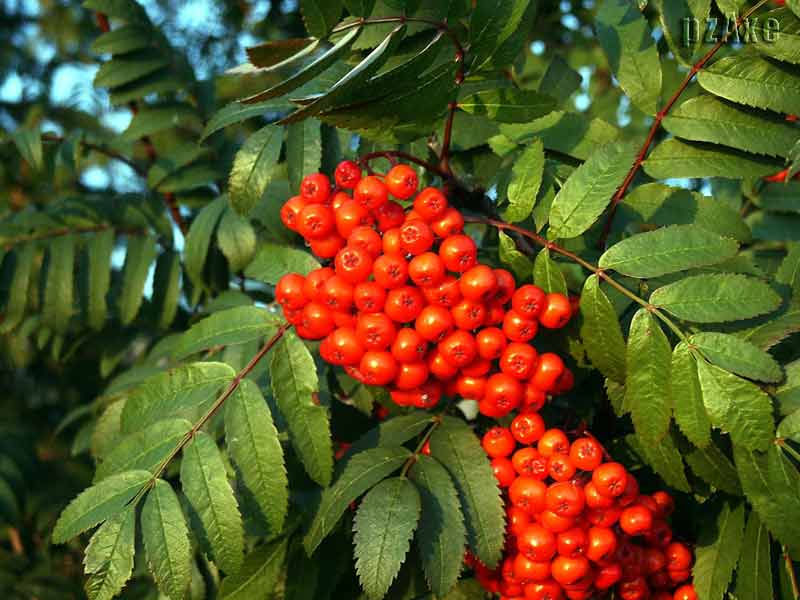 Удивительное  в  образе  птицы
Назови  одним словом
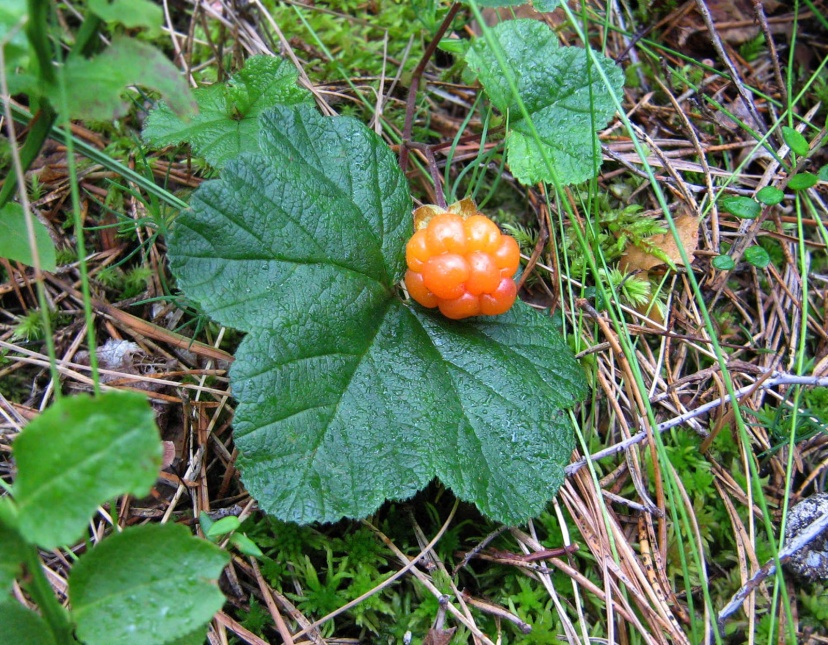 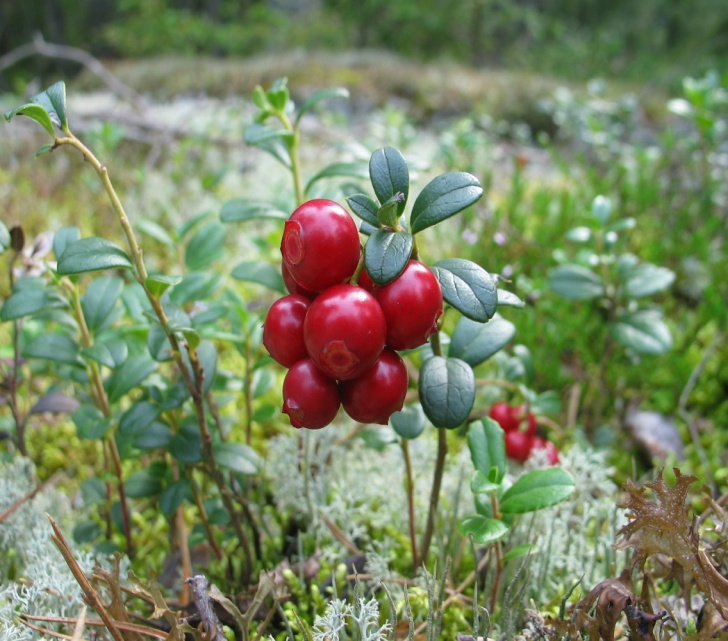 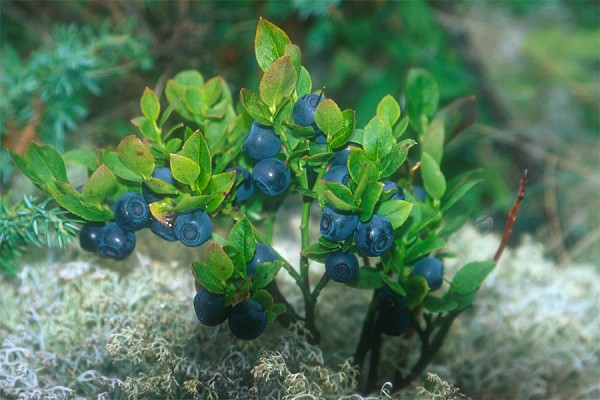 Удивительное  в  образе  птицы
Согласен ли ты, что этот музыкальный инструмент называется «лебедь»?
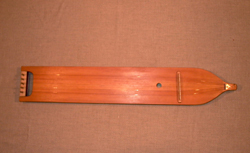 Удивительное  в  образе  птицы
Священные  птицы
							Л
							Е
							Б
							Е
Д							Д
							Ь
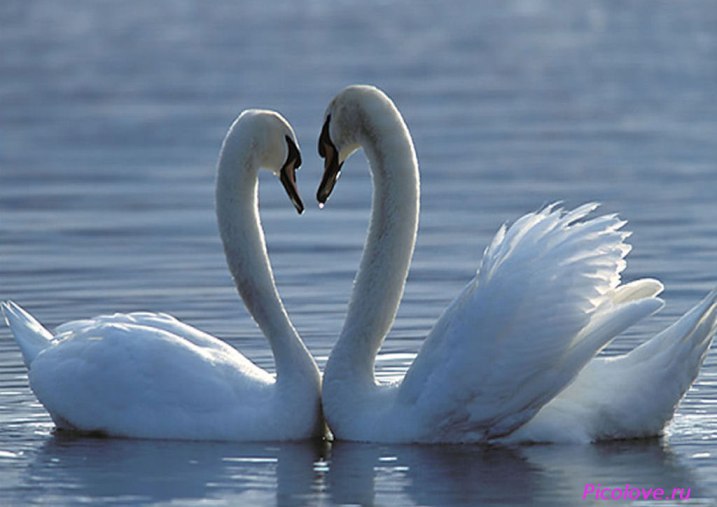 Удивительное  в  образе  птицы
Священные  птицы
Ж
У
Р
А
В
Л
Ь
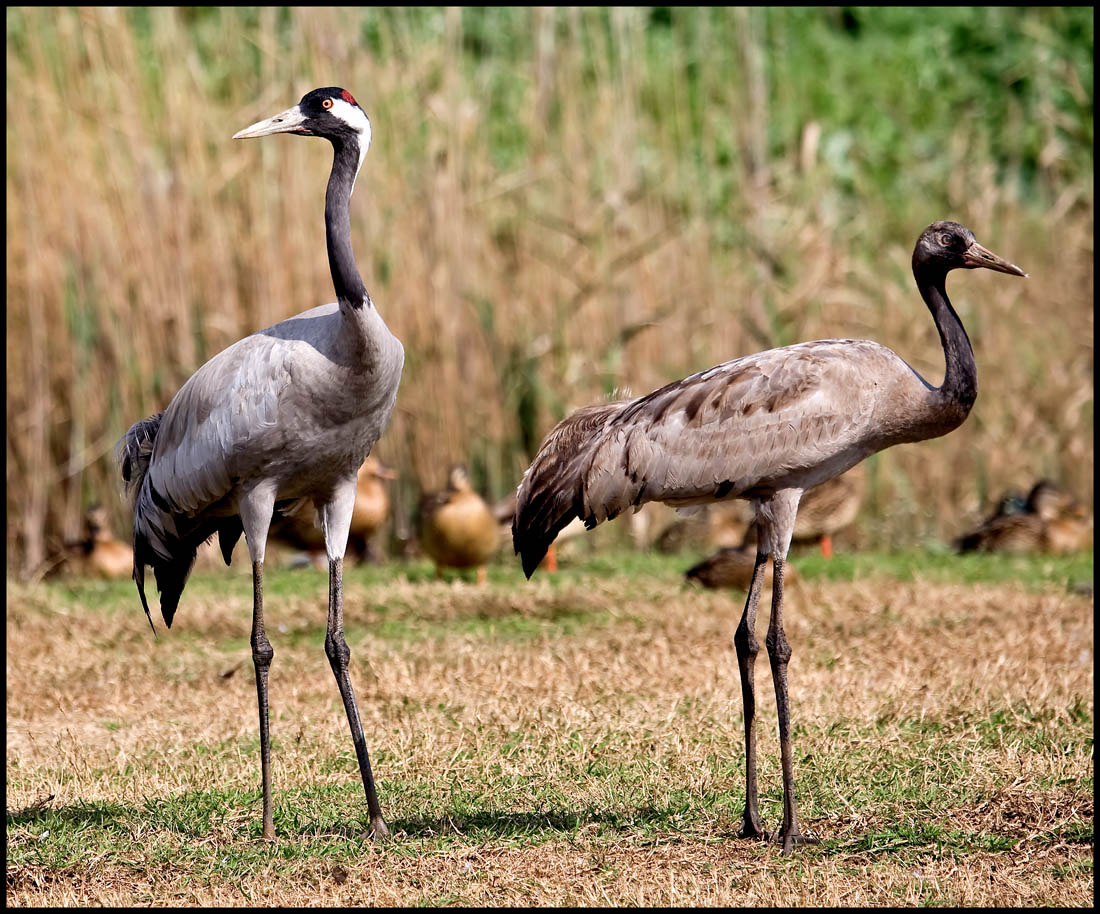 Удивительное  в  образе  птицы
Священные  птицы
Т Р Я С О Г У З К А
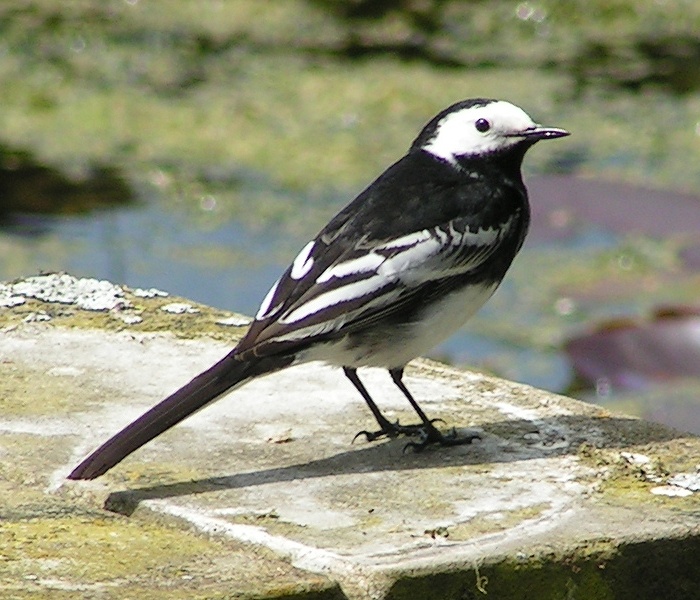 Удивительное  в  образе  птицы
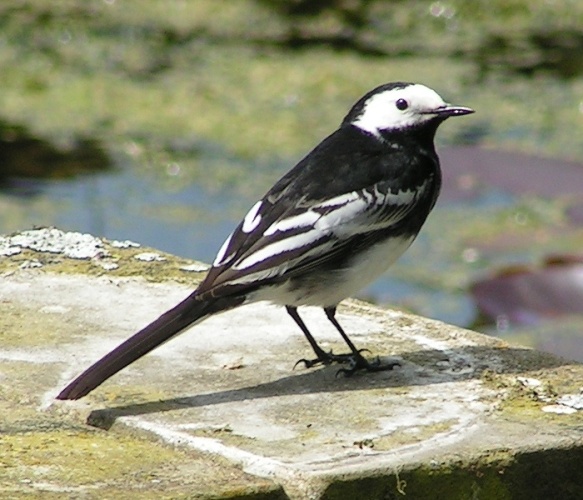 Праздник
      хатл
    трясогузки
   вурщик
Удивительное  в  образе  птицы
Орнамент 
«Глухарка сна»
            
  Олум лук
    ханши
   (ханты)
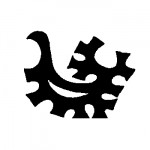 Удивительное  в  образе  птицы
Как  лебедь стал белым…
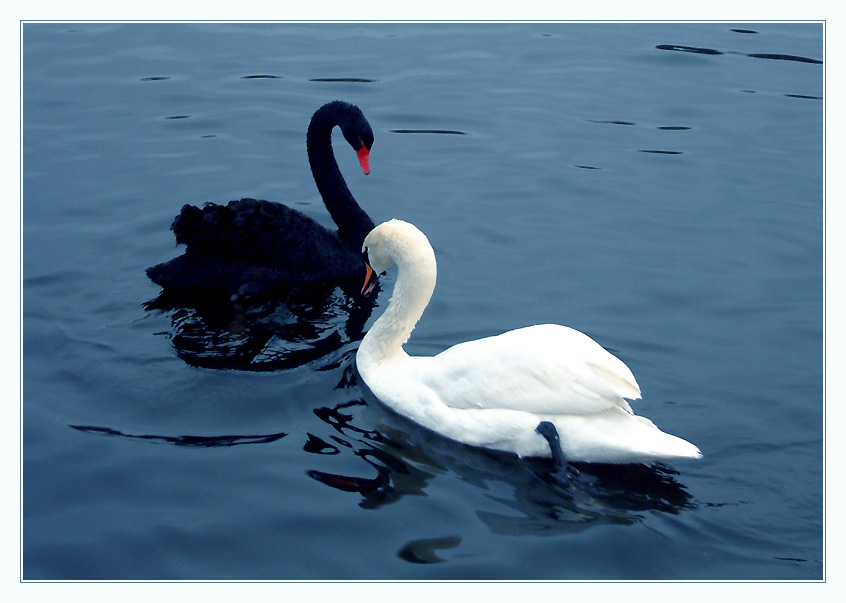 Удивительное  в  образе  птицы
Спасибо  за  внимание!
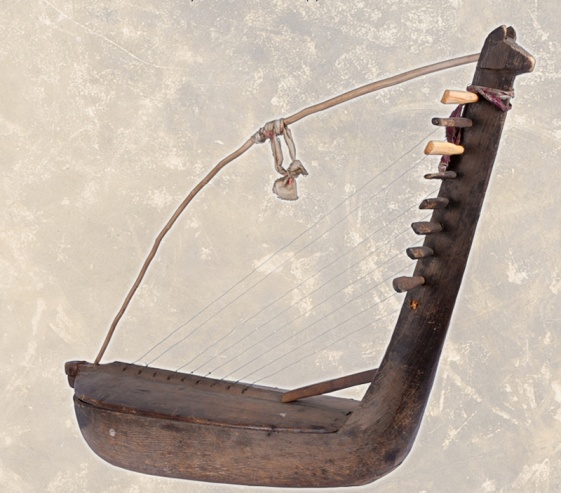 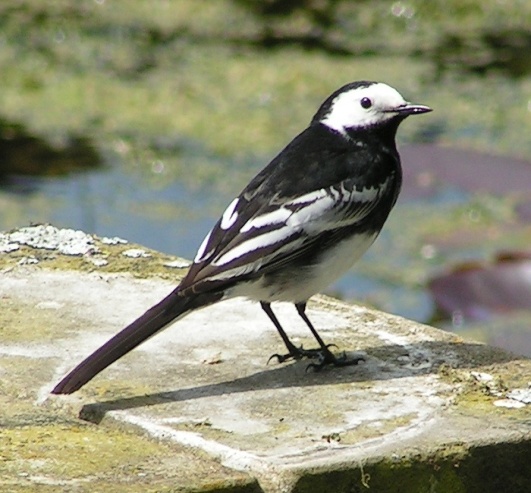 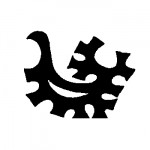 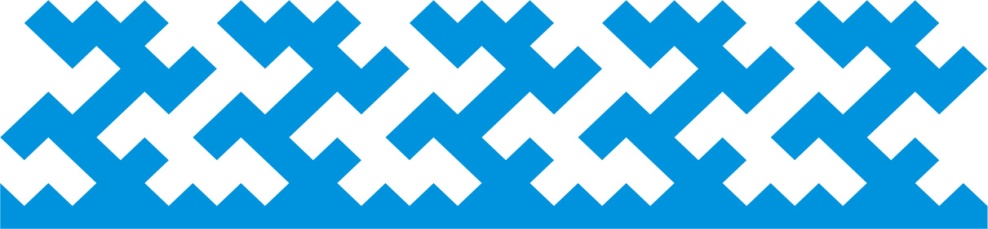 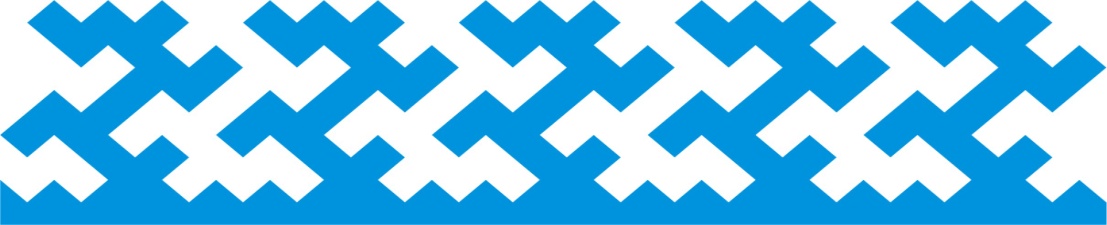